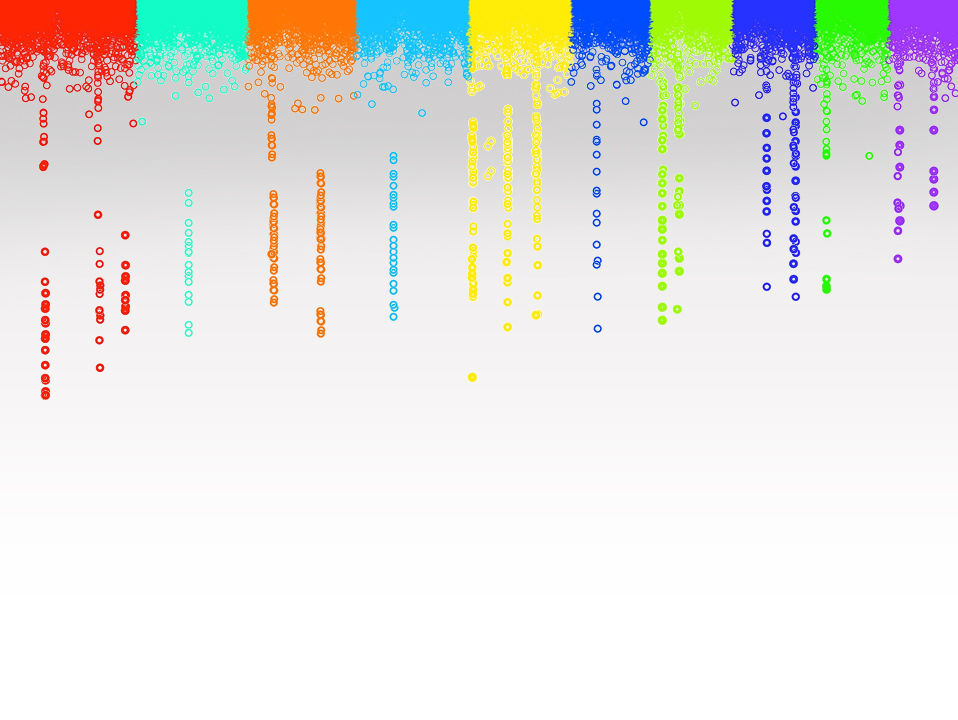 Statistical Genomics
Incorporating GWAS into GS
Zhiwu Zhang
Washington State University
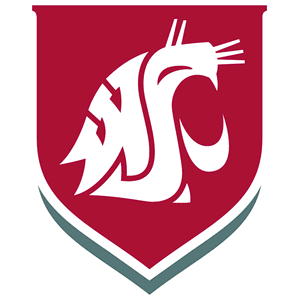 Outline
False positives
BLINK adaptation to abnormal data
Incorporation of GWAS into GS
False Positives
Type I error: 5% or 1%
Small sample size
Rare allele
Phenotypic outliers
Genotypic outliers
Phenotypic Outliers
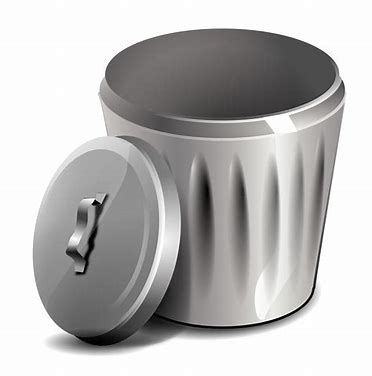 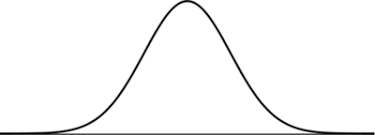 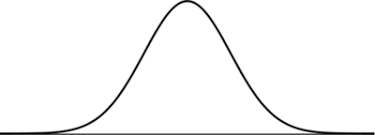 Rare allele: Low MAF
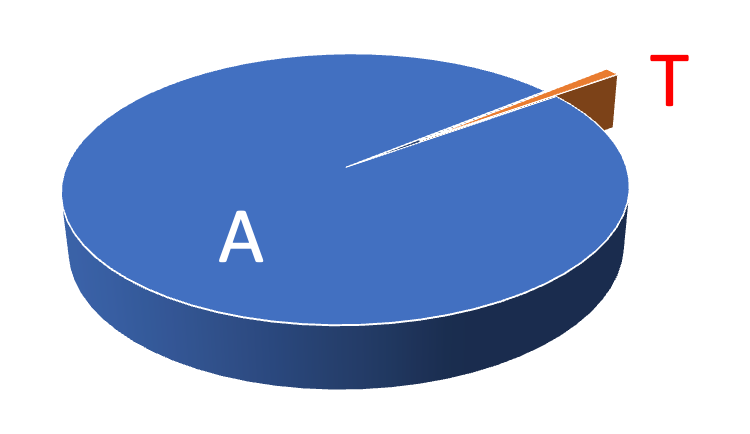 <1%
or
<5%
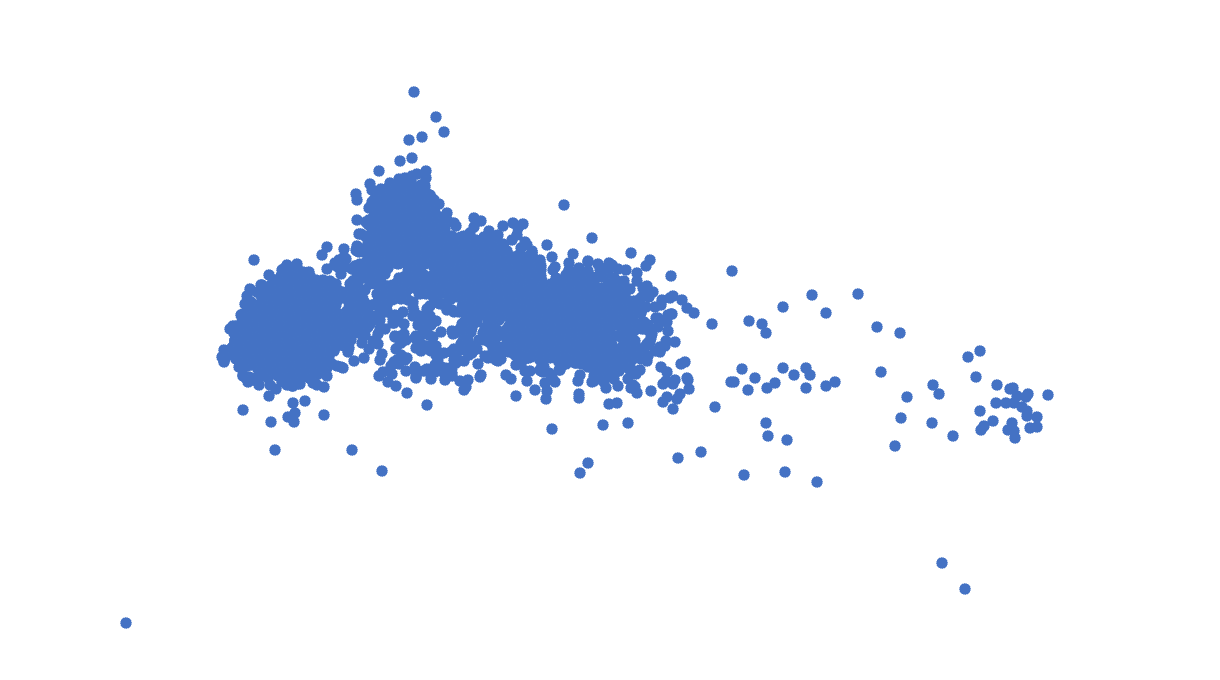 Genotypic Outliers
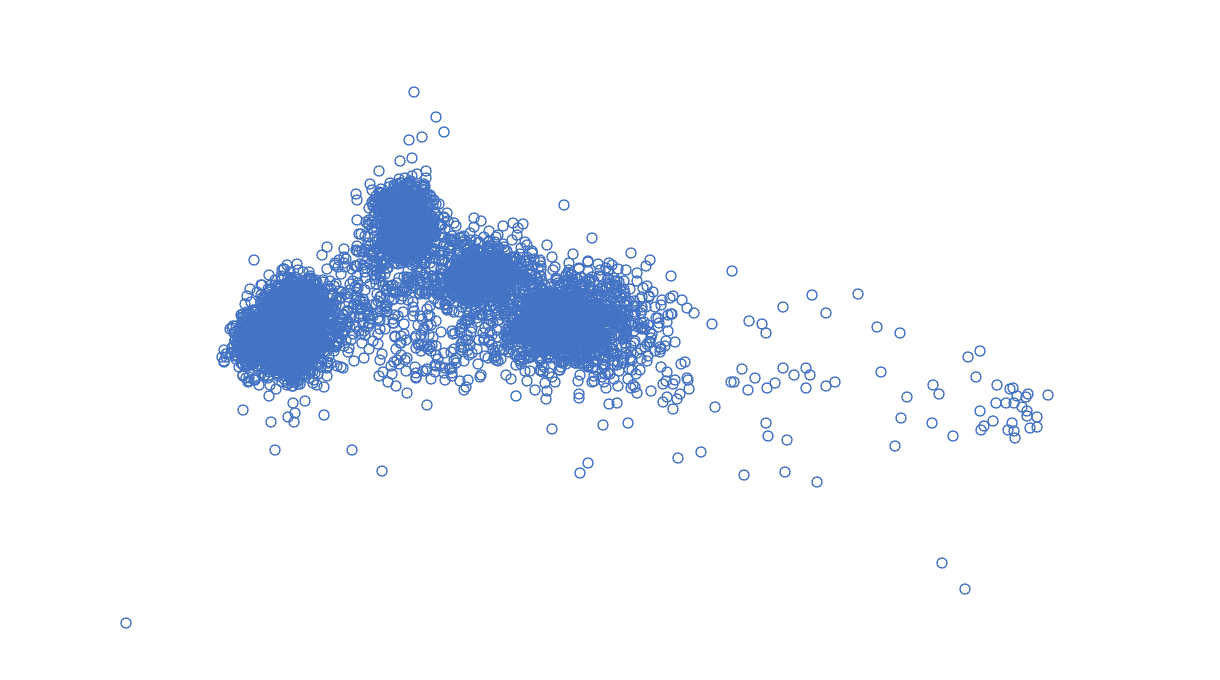 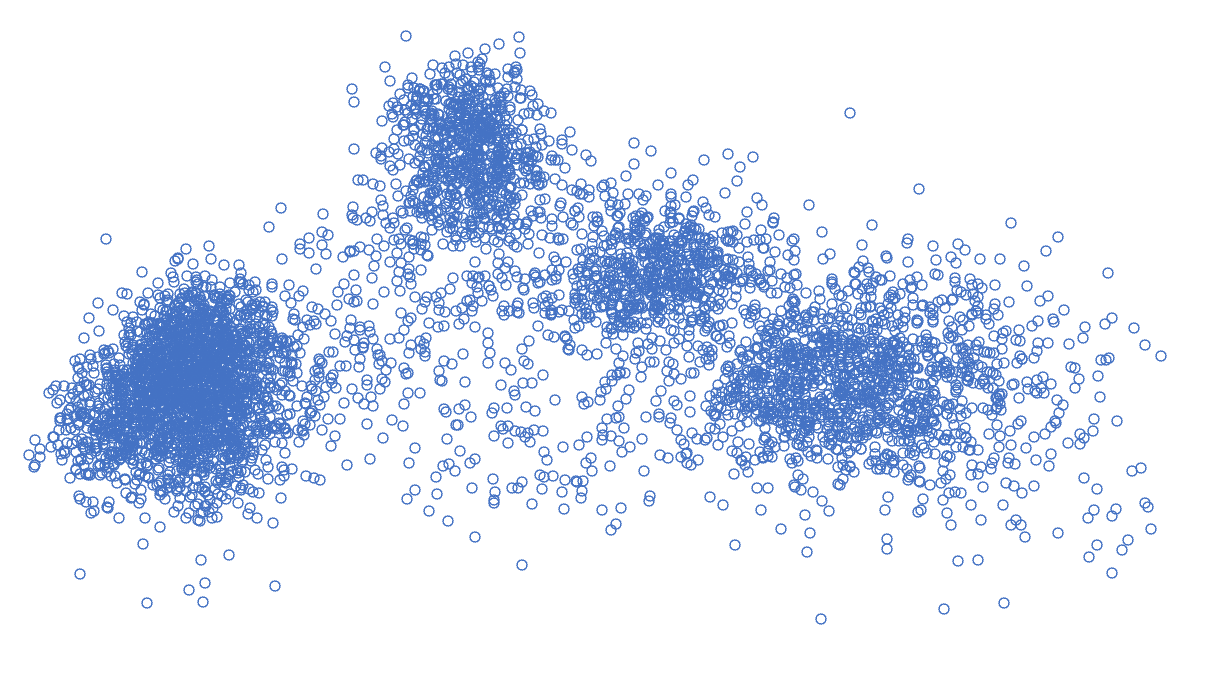 2
3
4
1
Modeling Group Effects
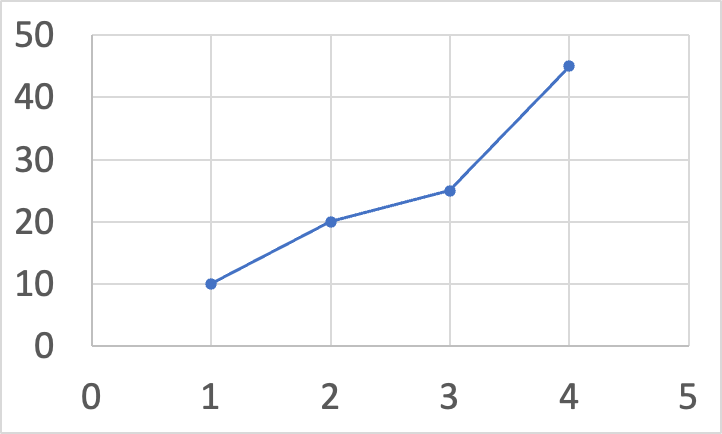 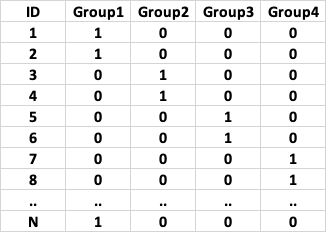 BLINK Adaptation to Abnormal Data
Multiple alleles
Additive and dominant effects
Multiple environments/traits
Models (e.g., different number of PCs)
Very complex (Rice example)
Multiple Alleles
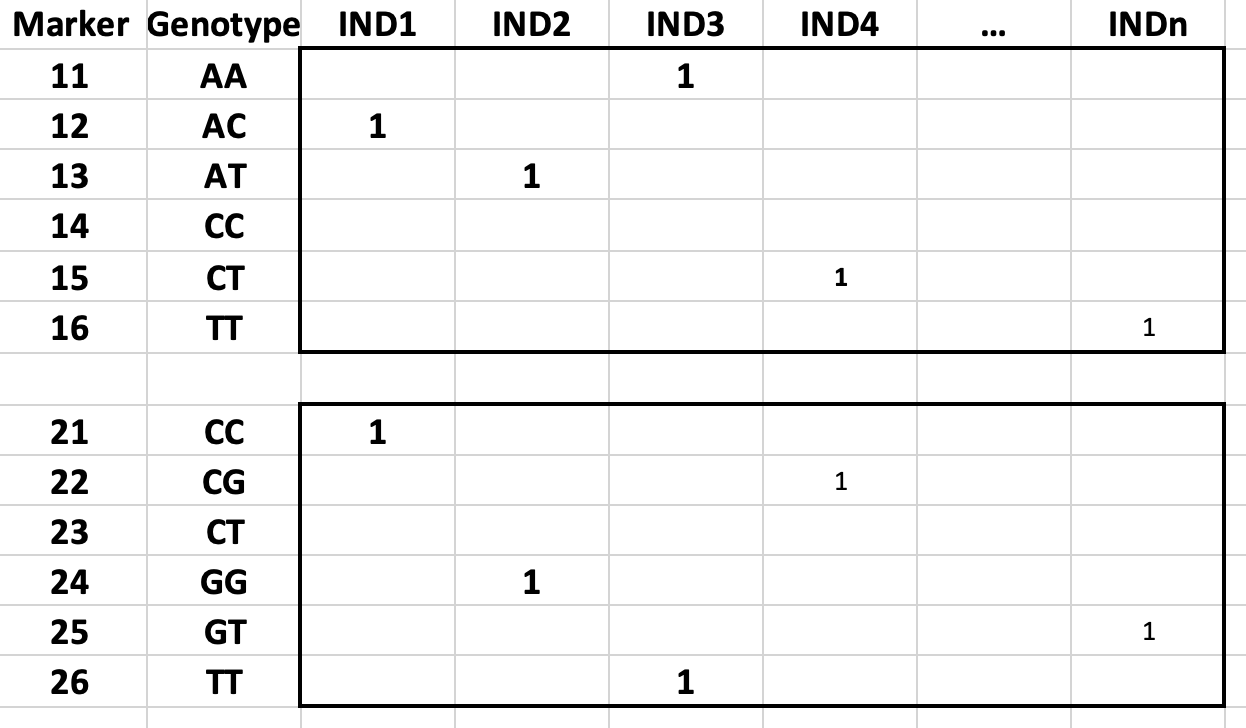 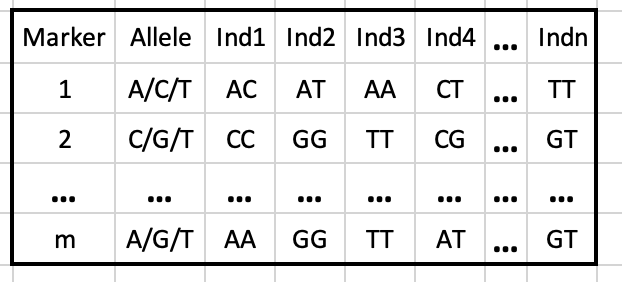 Cutoff=1%/6m
Additive and Dominant Effects
Additive
Dominant
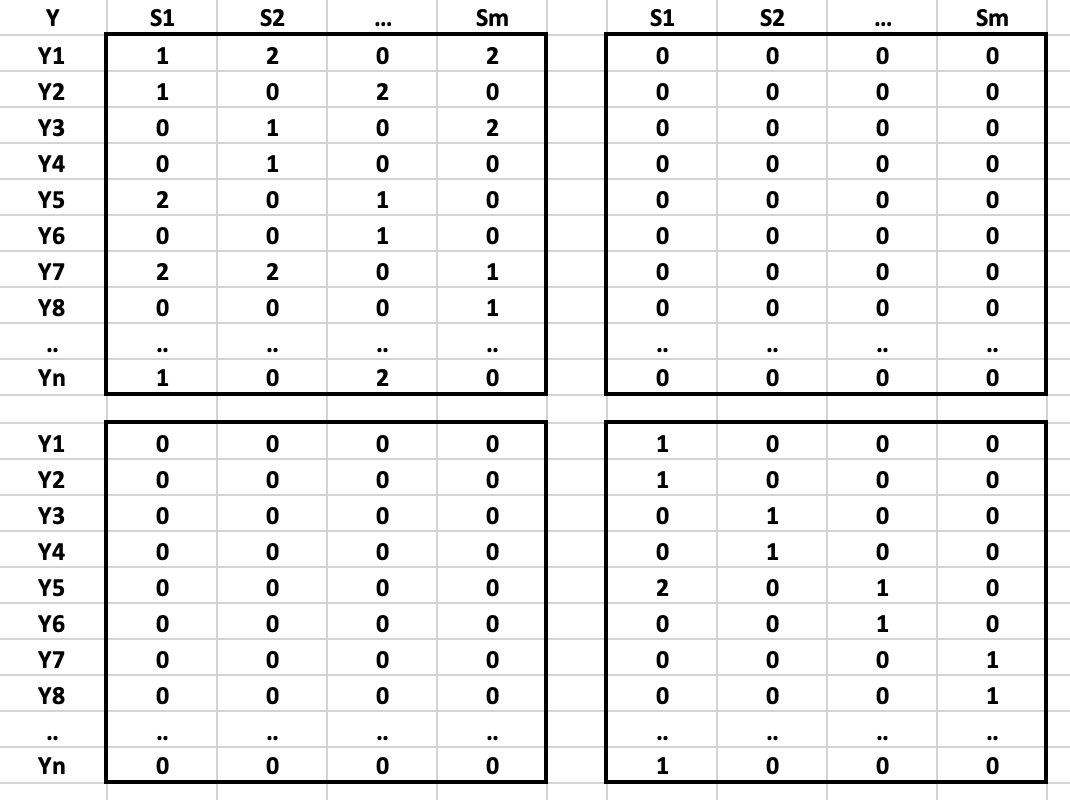 Cutoff=1%/2m
Multiple Locations/Years/Traits
Year1
Year2
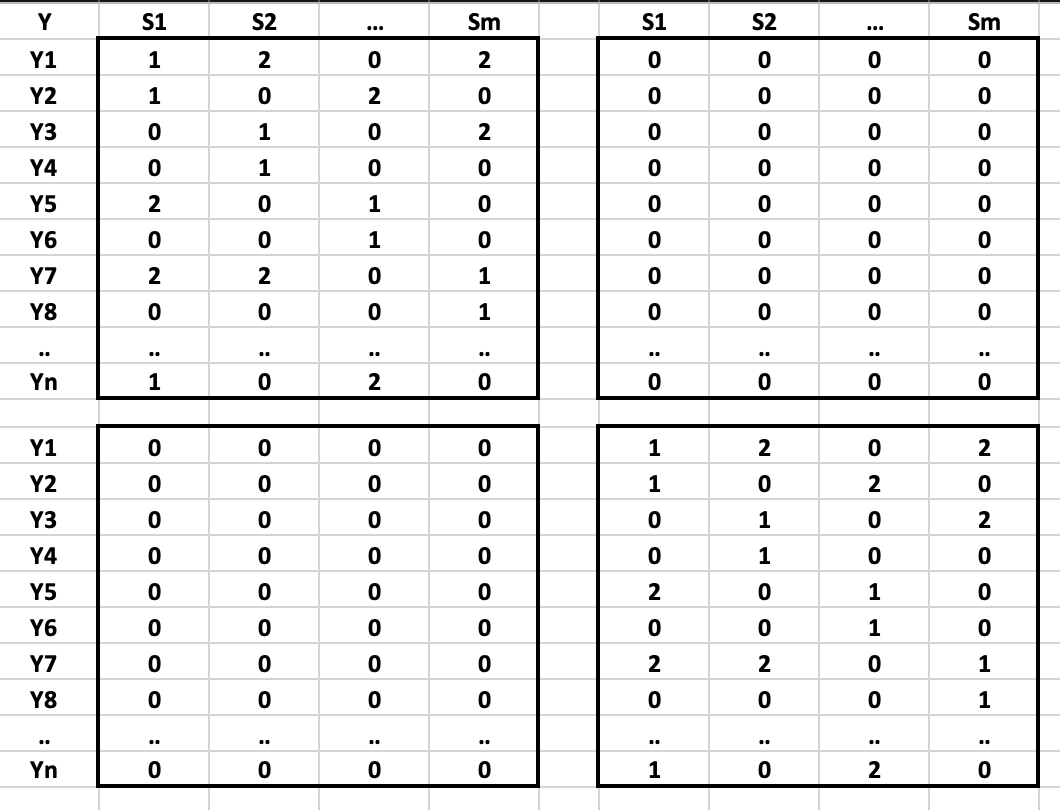 Multiple Models
Model 1: y=SNP+PC1+PC2+PC3+e
Model 2: y=SNP+PC1 +PC2+PC3 +PC4+PC5+e
G1
G2
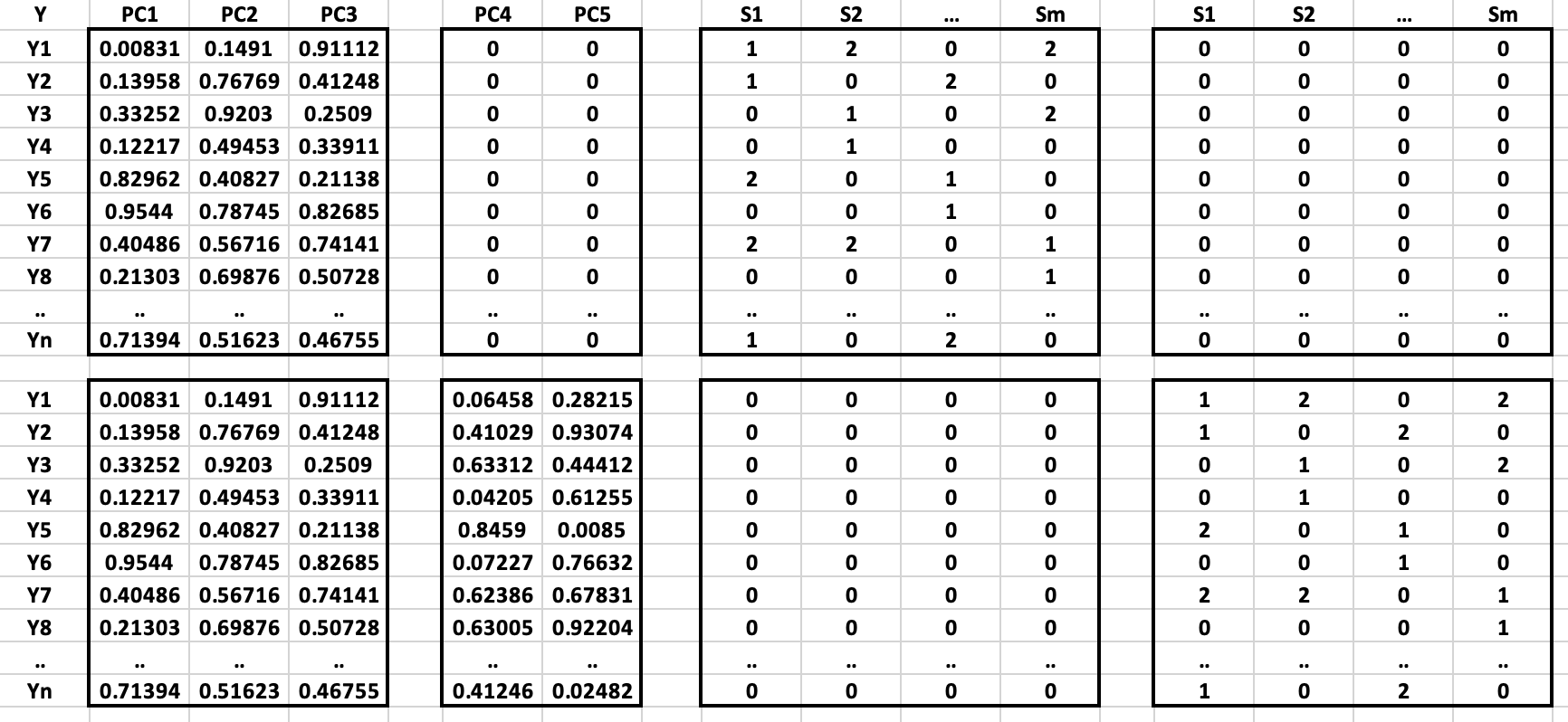 Model 1
Model 2
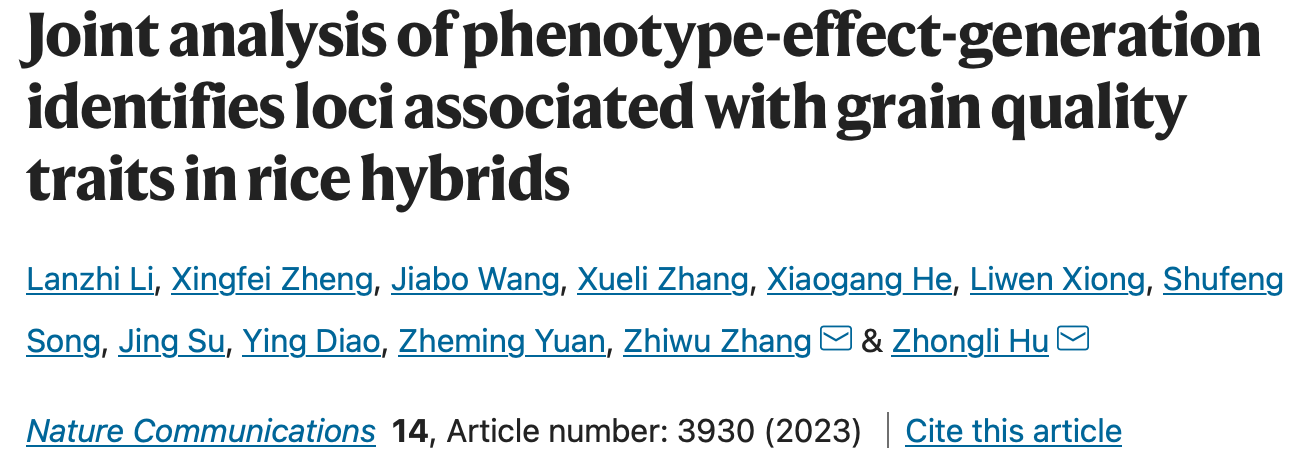 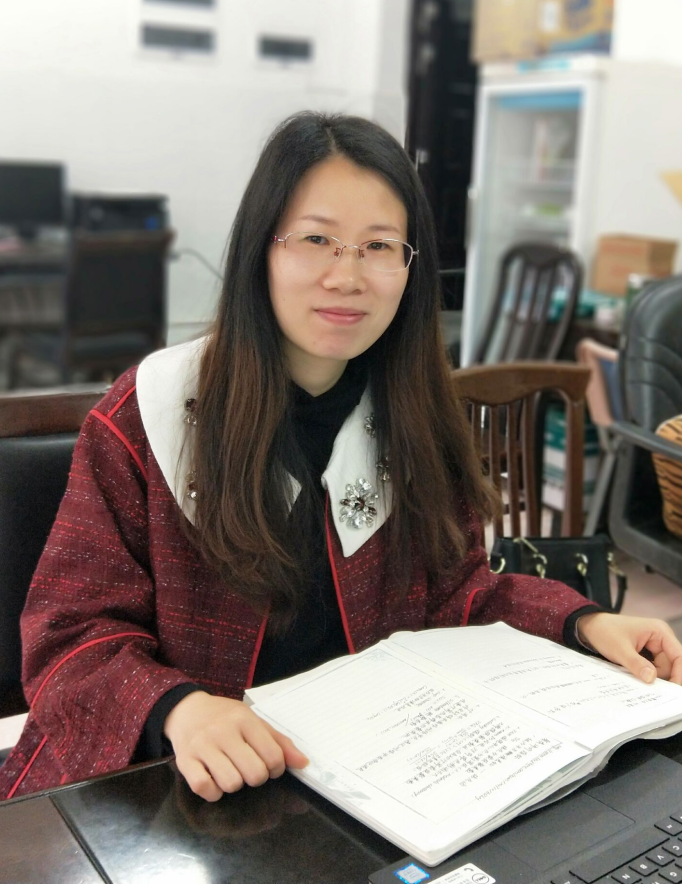 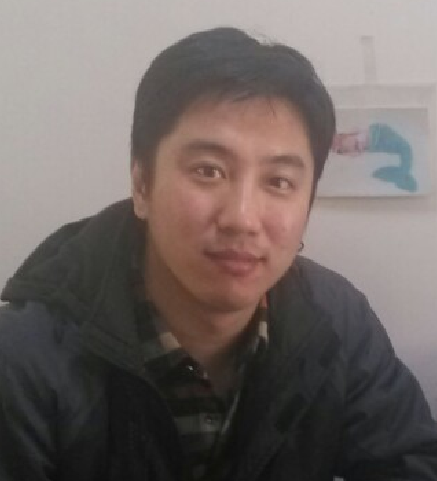 Lanzhi Li
Jiabo Wang
Three dimensions of data
Phenotype
Hybrid
H
Derivation
Generation
Inbred
G
T
Observation
V
Additive
Dominant
Effects
Phenotype relationship
Source
Additive
Dominance
Path
V
Av
Dv
T
AT
DT
G
Av
Dv
H
AT
DT
Y
A
D
Statistical model
+
Y
=
Bb
Aa
e
+
+
Y
=
Bb
Dd
e
Model
+
Phenotype
Residual
Covariates
Testing marker
Predicted phenotype
Phenotype
Source
Additive
Dominance
Path
V
Av
Dv
T
AT
DT
Relationship
G
Av
Dv
Hybrid
H
Derivation
H
AT
DT
Generation
Y
A
D
Inbred
Data
G
T
Observation
+
Y
=
Bb
Aa
e
+
V
+
Y
=
Bb
Dd
e
Model
+
Additive
Dominant
Effects
Phenotype
Residual
Covariates
Testing marker
Predicted phenotype
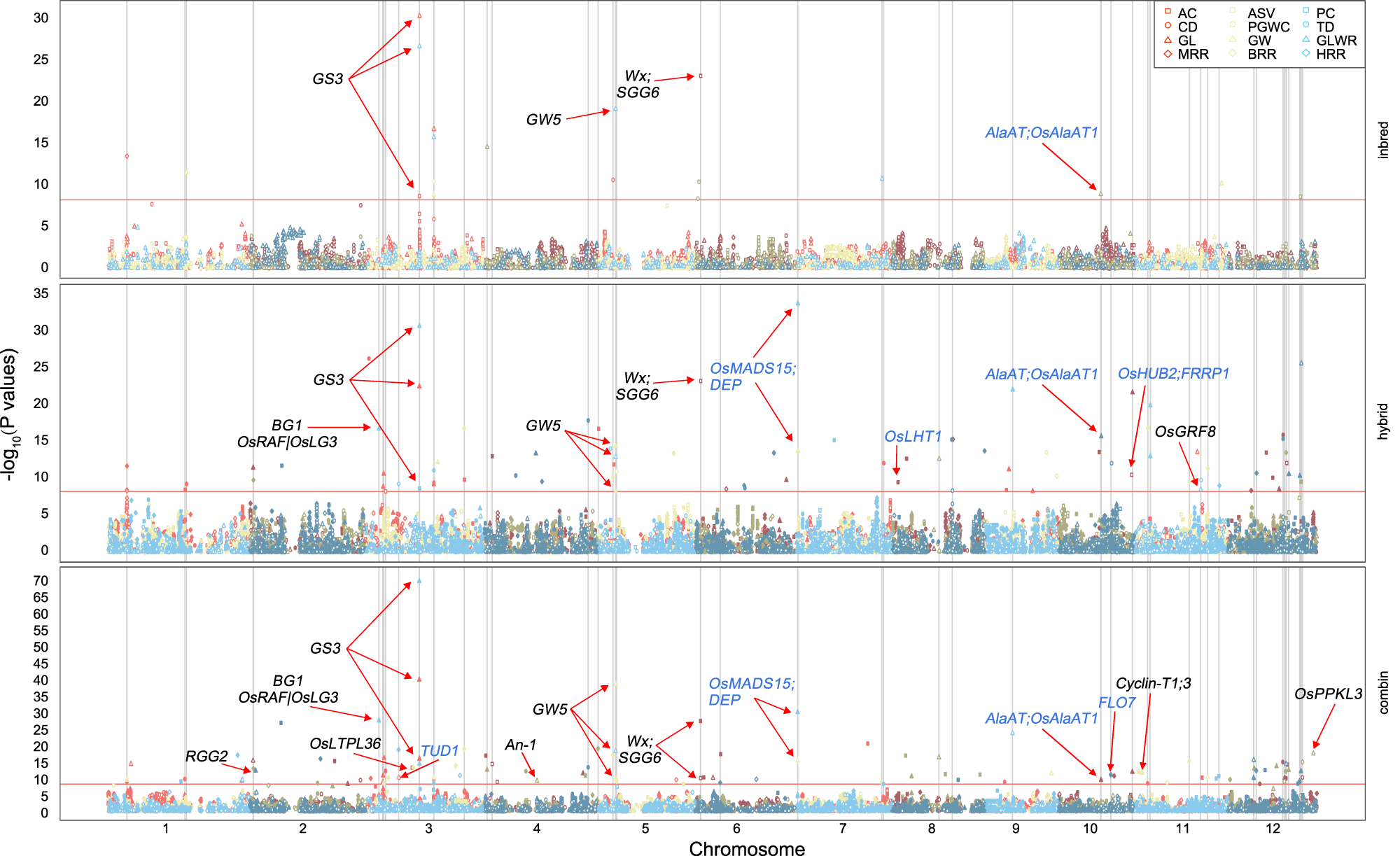 Incorporation of Prior information into GS
Filter markers by GO terms
Fit as fixed effect
Weight kinship by GWAS
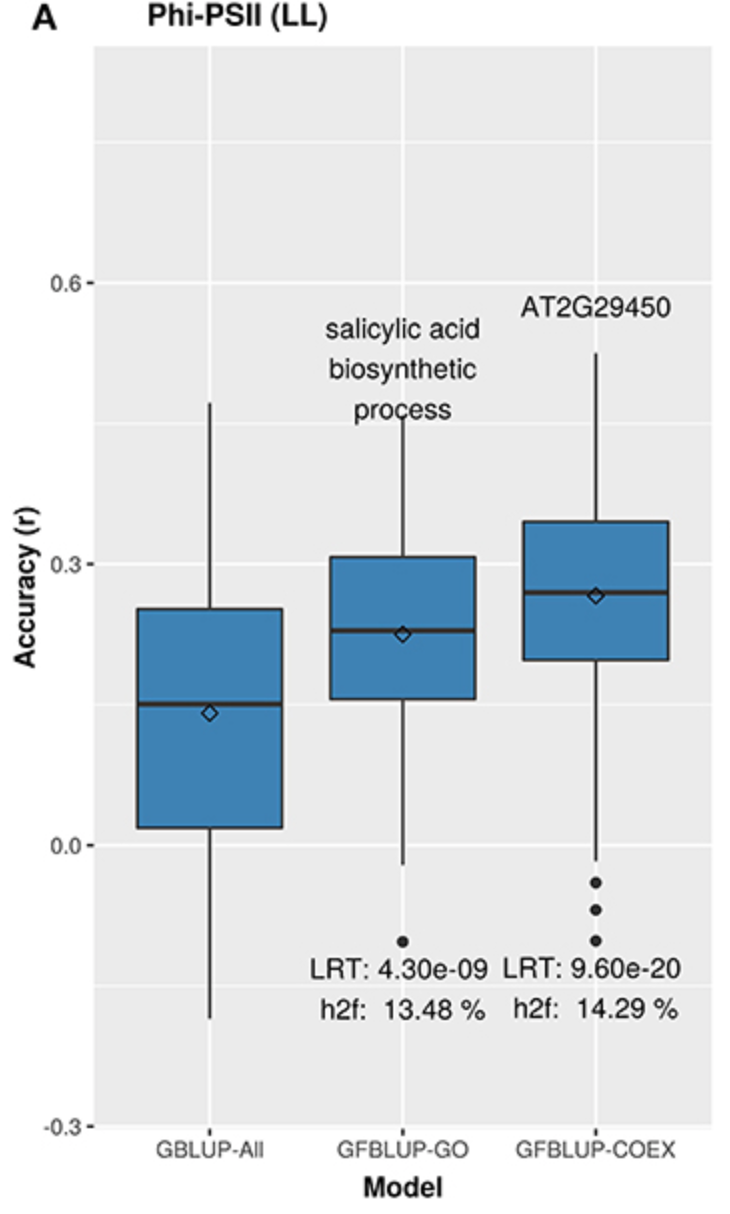 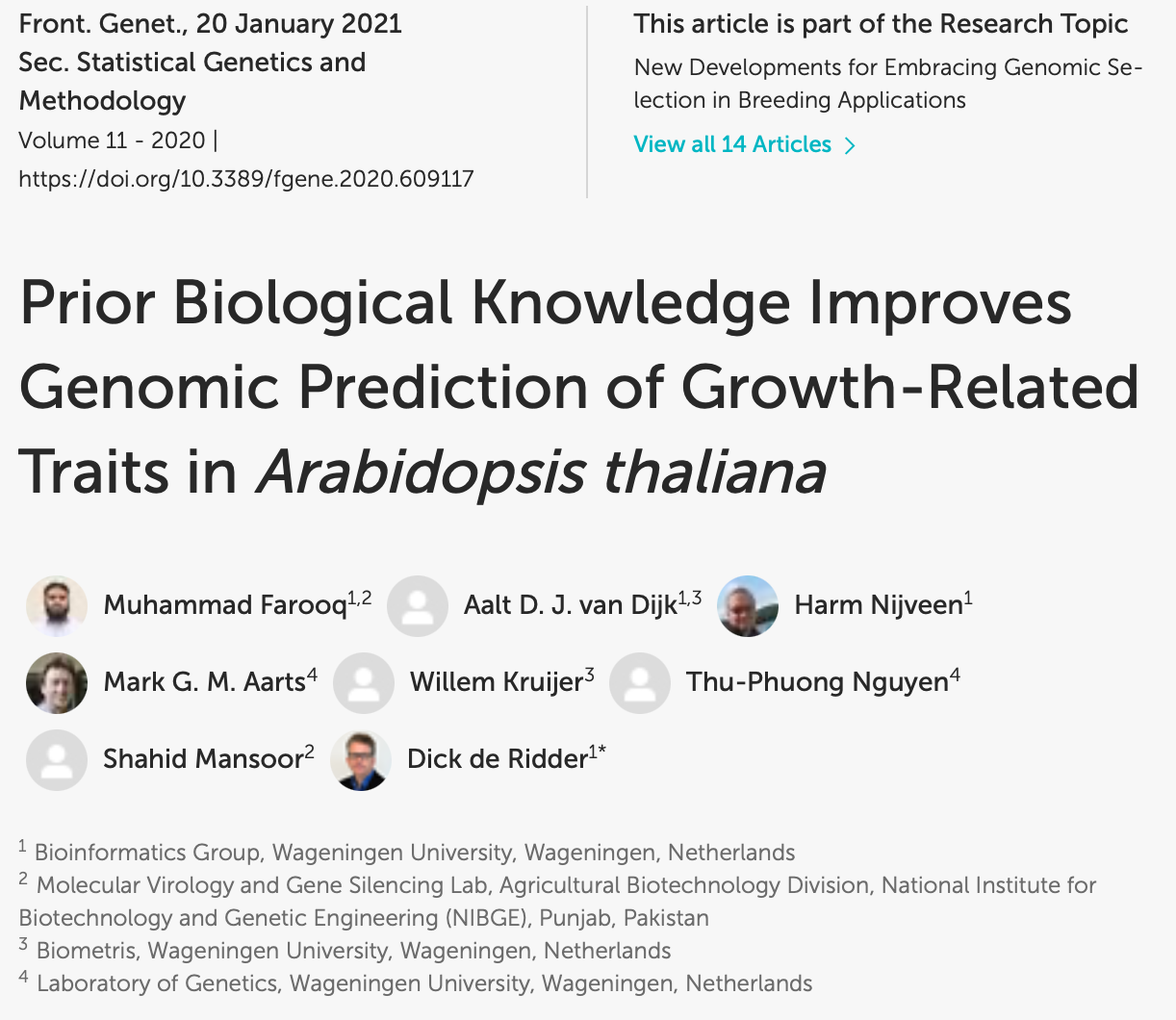 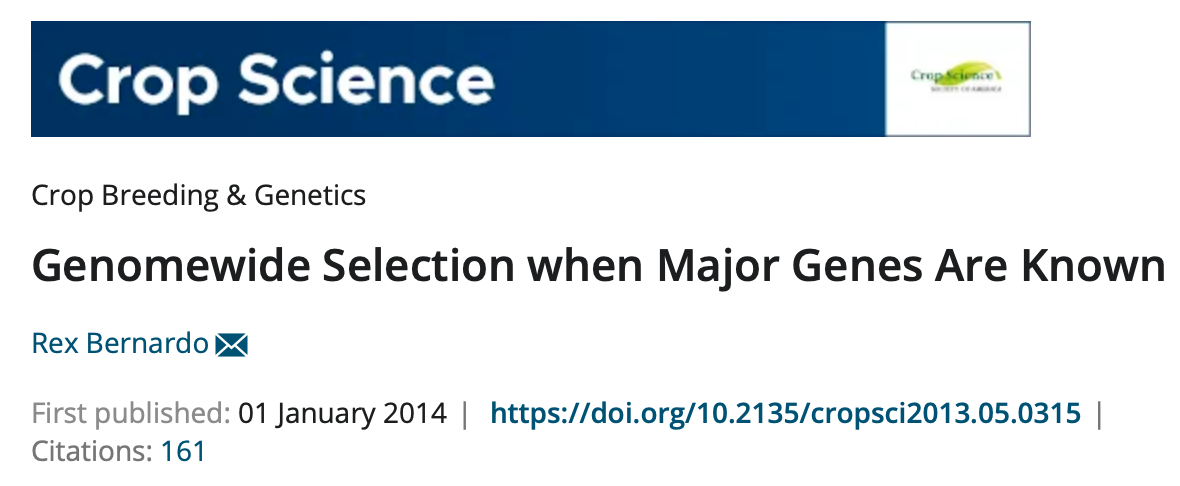 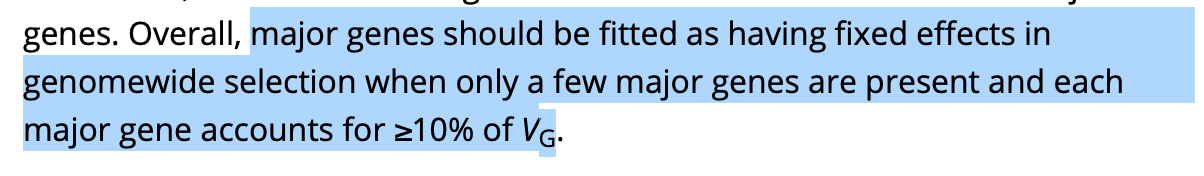 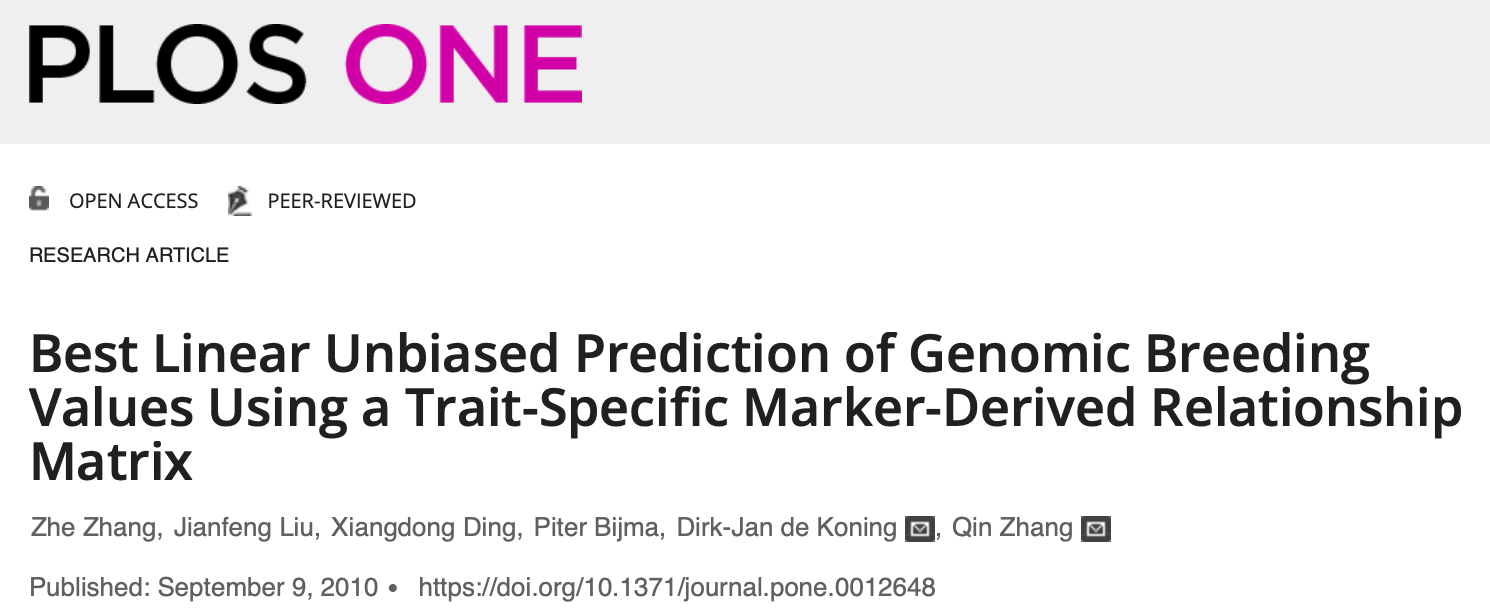 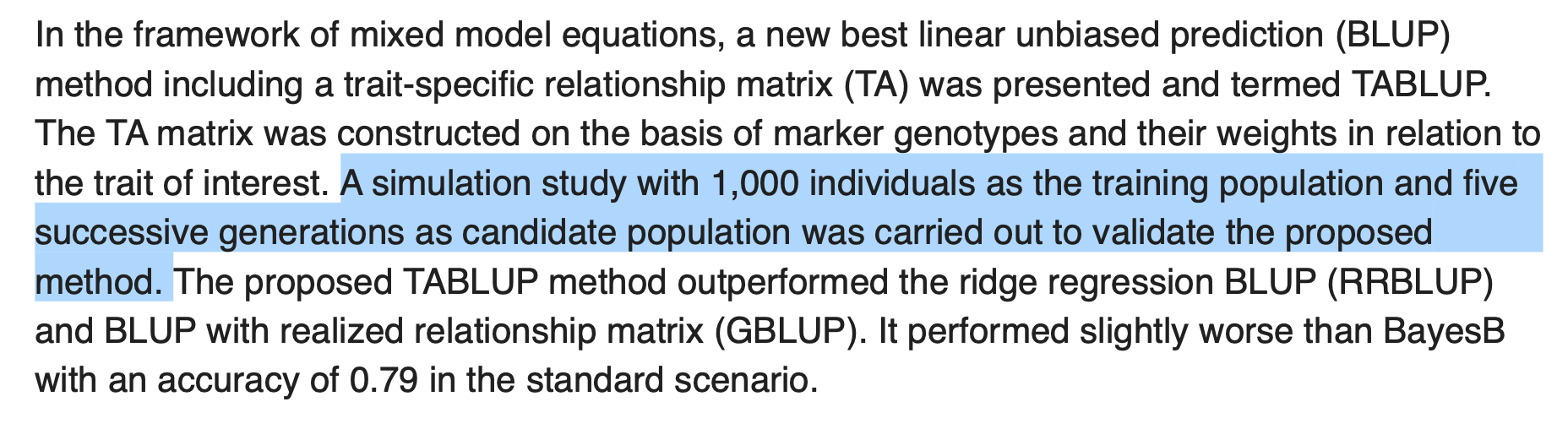 Muddy Water
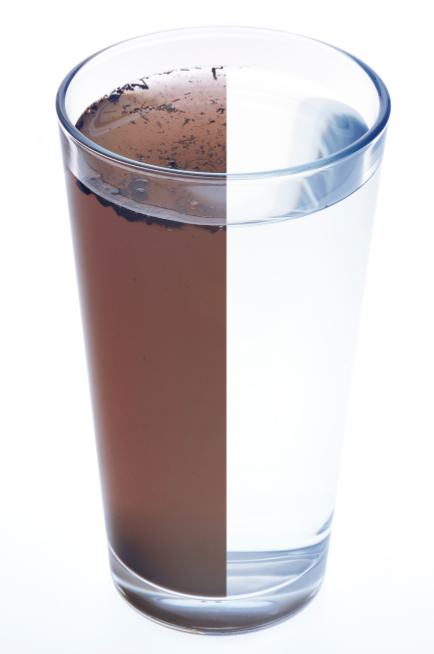 Unclear experiment design
Too good to be true
Artifact of improvement
Ravelombola, W. S. et al. Genome-wide association study and genomic selection for tolerance of soybean biomass to soybean cyst nematode infestation. PLoS One 15, (2020).
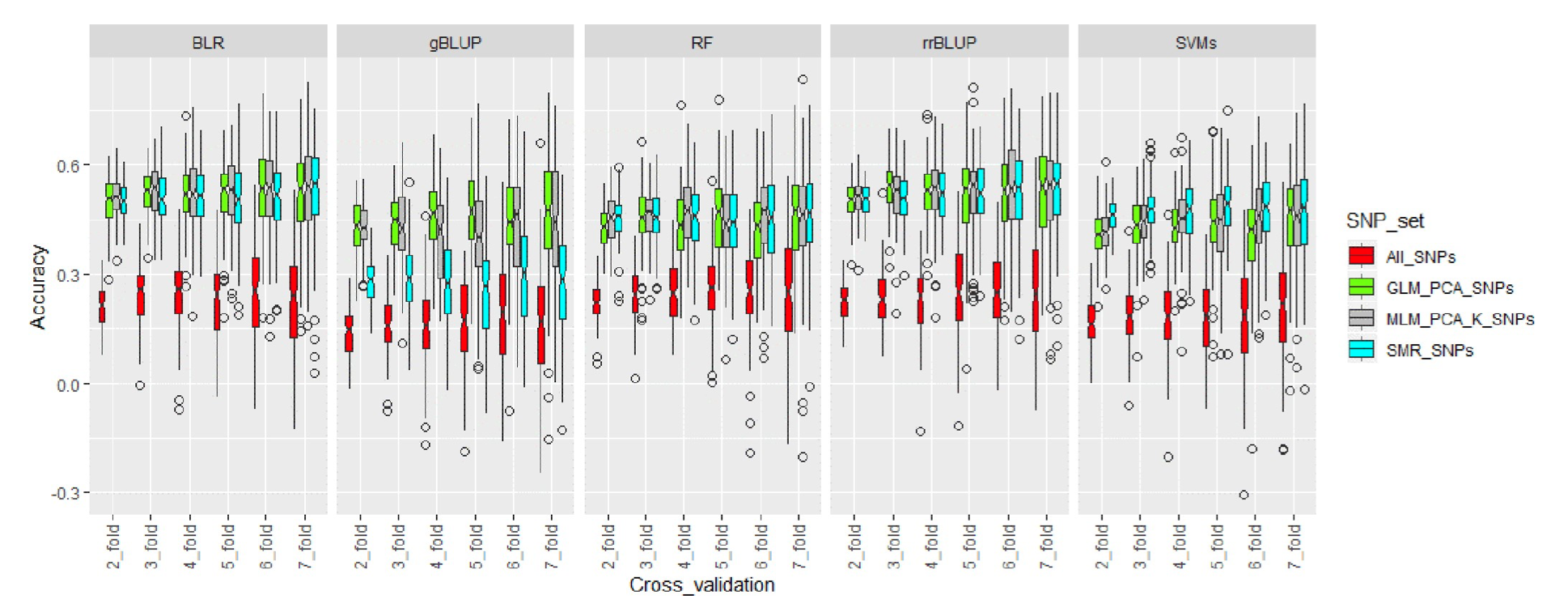 Genomic selection accuracy increased to almost 2-fold at each level of cross validation when the GWAS-derived SNPs were incorporated into the genomic selection model.
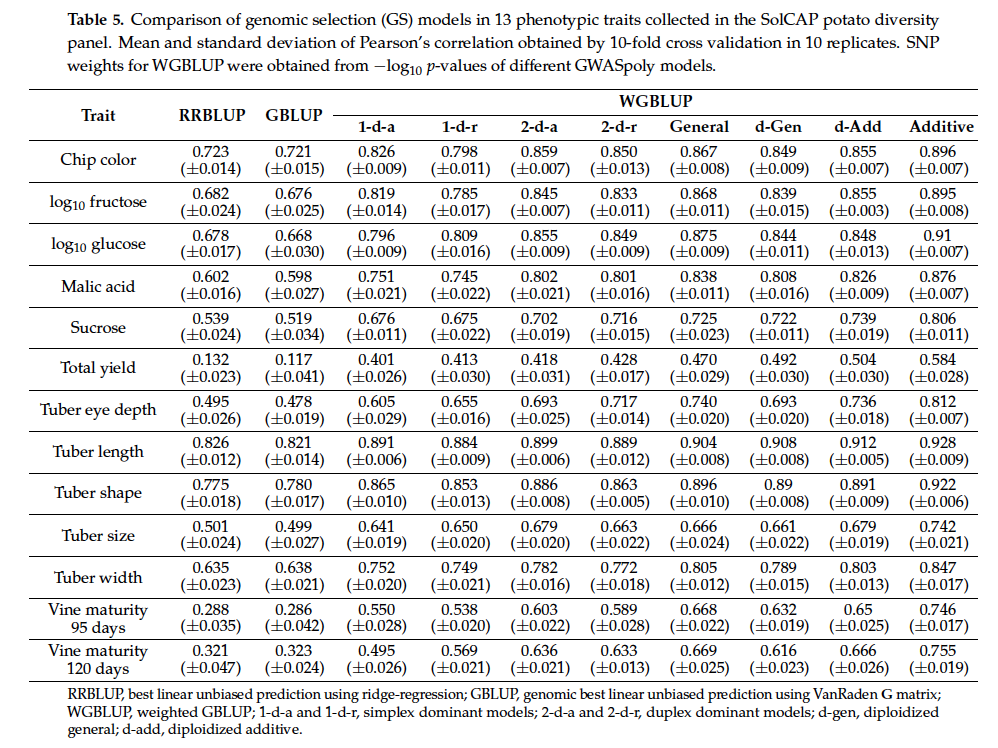 Medina, C. A., Kaur, H., Ray, I. & Yu, L. X. Strategies to increase prediction accuracy in genomic selection of complex traits in alfalfa (Medicago sativa l.). Cells vol. 10 Preprint at https://doi.org/10.3390/cells10123372 (2021).
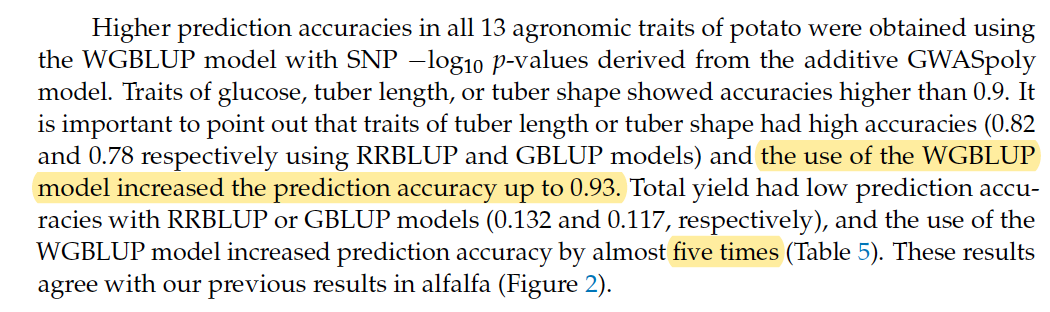 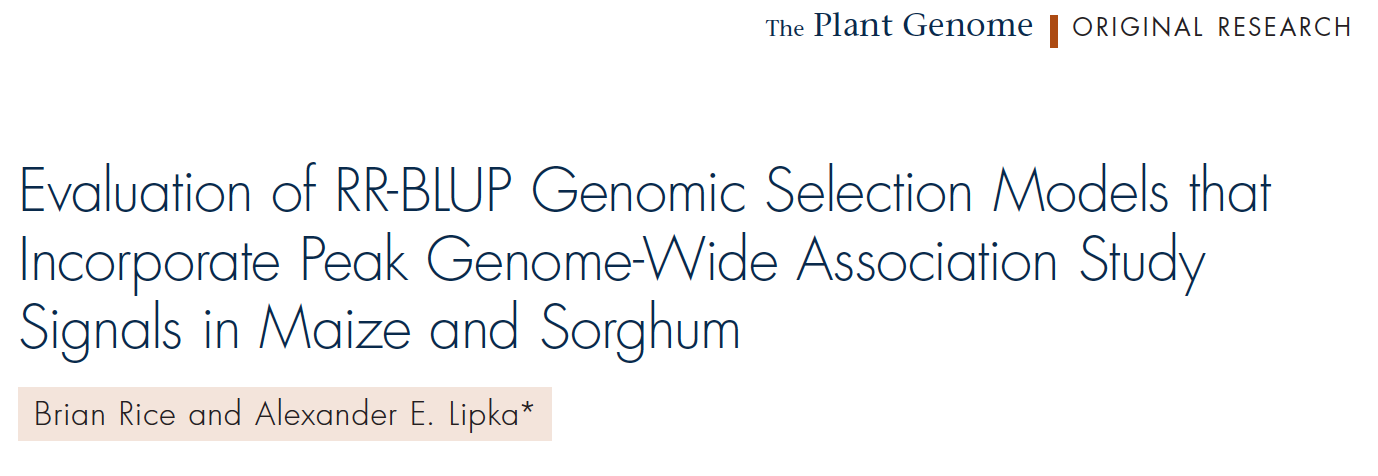 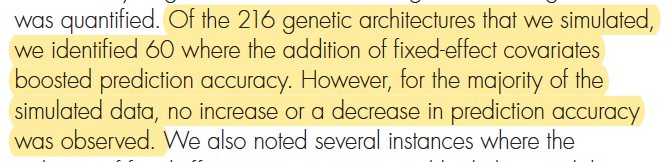 Valid procedure
Observation
GWAS
training 
population
Associated SNPs and effects
Entire 
population
SNPs
Valid procedure
SNPs
testing 
population
Prediction
Restart
here
Observation
Accuracy
Invalid procedure
Observations and SNPs
Associated SNPs
GWAS
Observations
Entire 
population
training 
population
SNP effects
Contaminated
SNPs
Prediction
testing 
population
Restart
here
Observations
Accuracy
Observation
GWAS
training 
population
Associated SNPs and effects
Entire 
population
SNPs
Valid procedure
SNPs
testing 
population
Prediction
Restart
here
Observation
Accuracy
Observations and SNPs
Associated SNPs
GWAS
Invalid procedure
Observations
Entire 
population
training 
population
SNP effects
Contaminated
SNPs
Prediction
testing 
population
Restart
here
Observations
Accuracy
Invalid procedure create artifact prediction accuracy
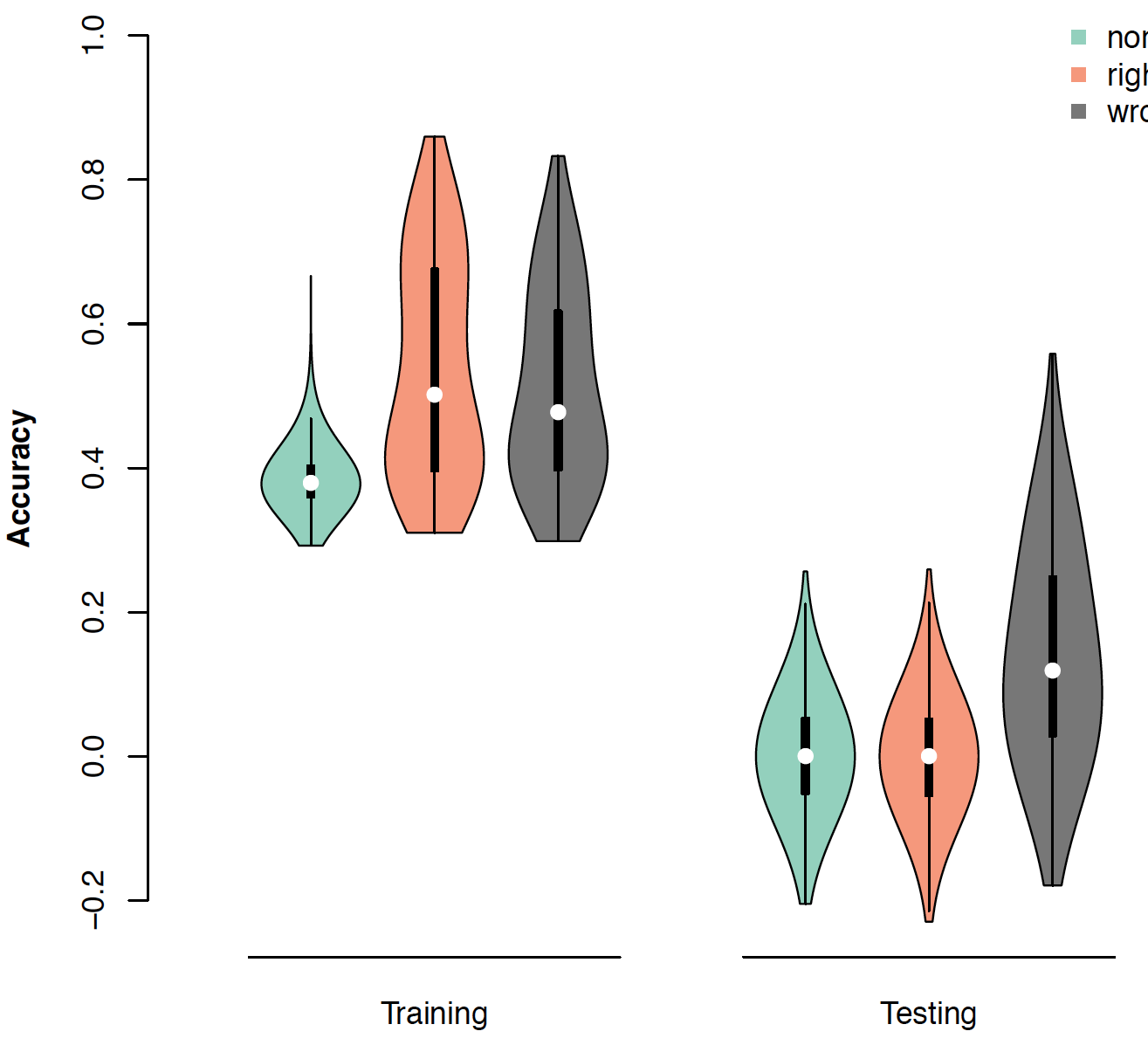 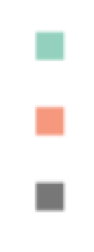 RR
GWAS-RR/Valid
GWAS-RR/Invalid
Artifact
Incorporation of GWAS into GS
Statistical power differences among GWAS methods
Prediction accuracy of incorporating different GWAS methods
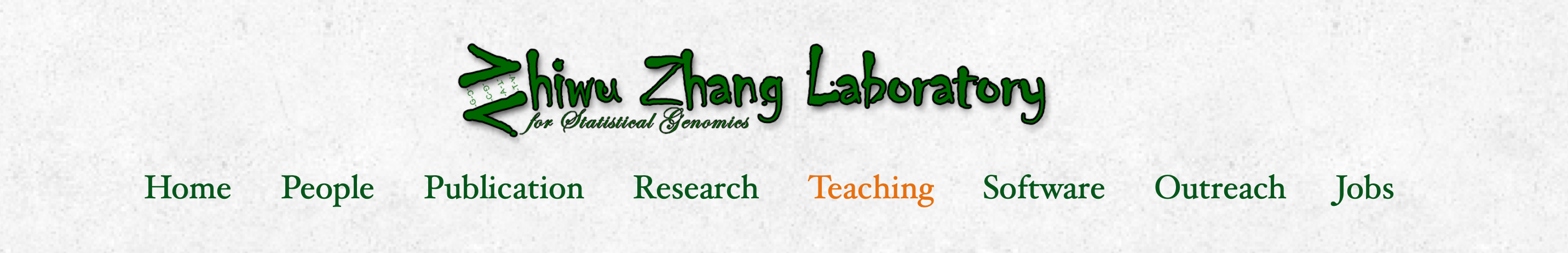 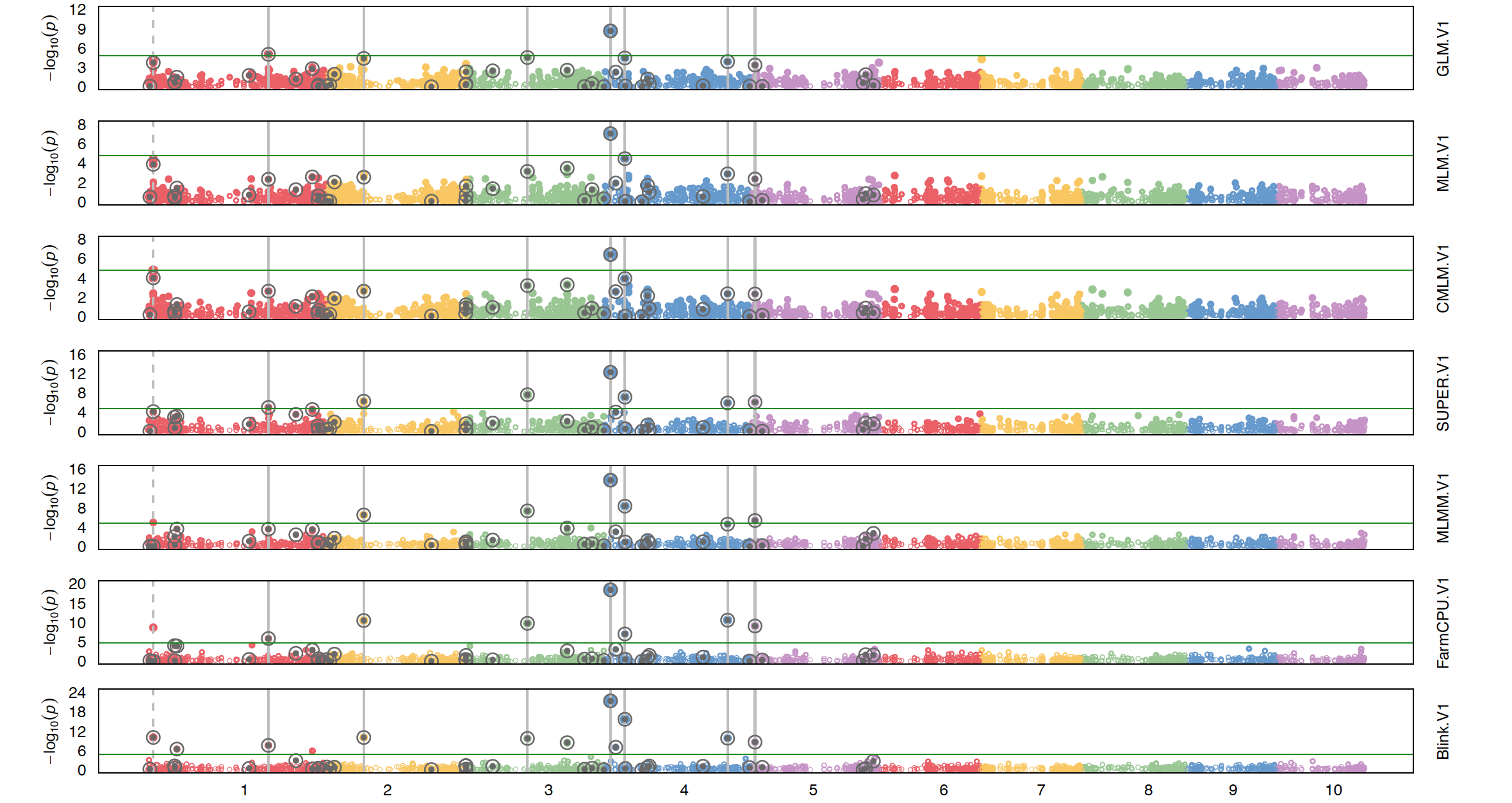 source("http://zzlab.net/GAPIT/gapit_functions.txt") #Import demo data myGD=read.table(file="http://zzlab.net/GAPIT/data/mdp_numeric.txt",head=T) myGM=read.table(file="http://zzlab.net/GAPIT/data/mdp_SNP_information.txt",head=T) 

#Simultate 10 QTN on the first half chromosomes 
index1to5=myGM[,2]<6 set.seed(99164) mySim=GAPIT.Phenotype.Simulation(GD=myGD[,c(TRUE,index1to5)],GM=myGM[index1to5,],h2=.7,NQTN=40, effectunit =.95,QTNDist="normal")

#GWAS with GAPIT 
myGAPIT=GAPIT(Y=mySim$Y,GD=myGD,GM=myGM,PCA.total=3, QTN.position=mySim$QTN.position, model=c("GLM", "MLM", "CMLM", "SUPER", "MLMM", "FarmCPU", "Blink"))
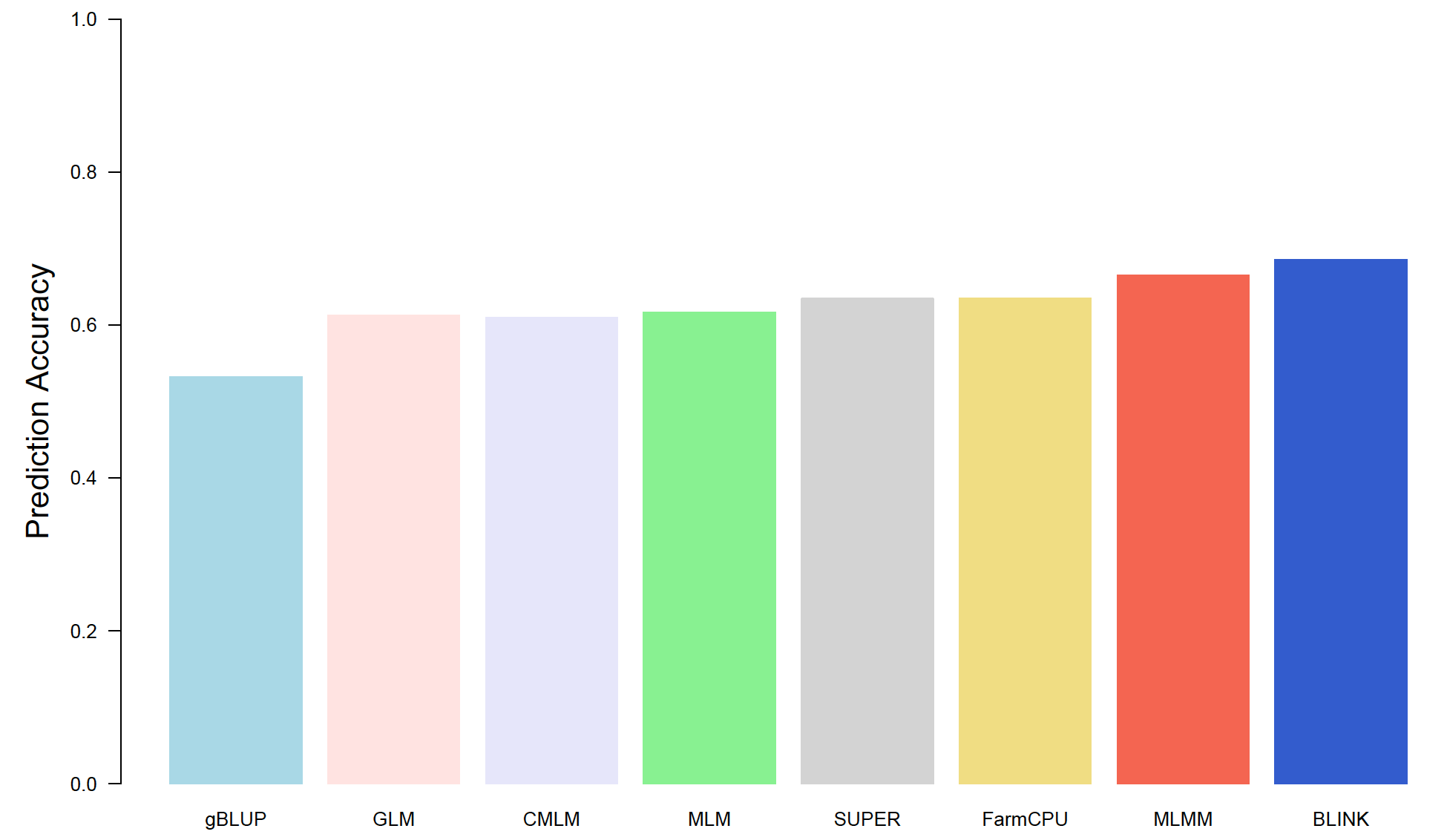 Incorporating GWAS in GS
GWAS+gBLUP